INTRO
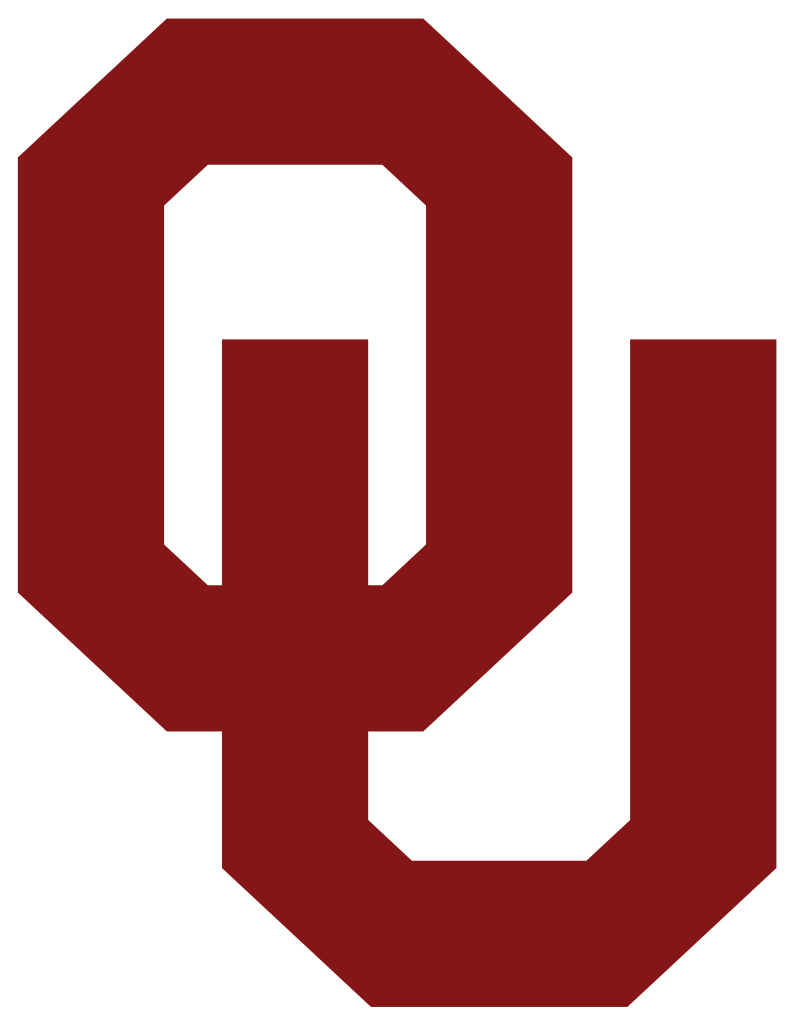 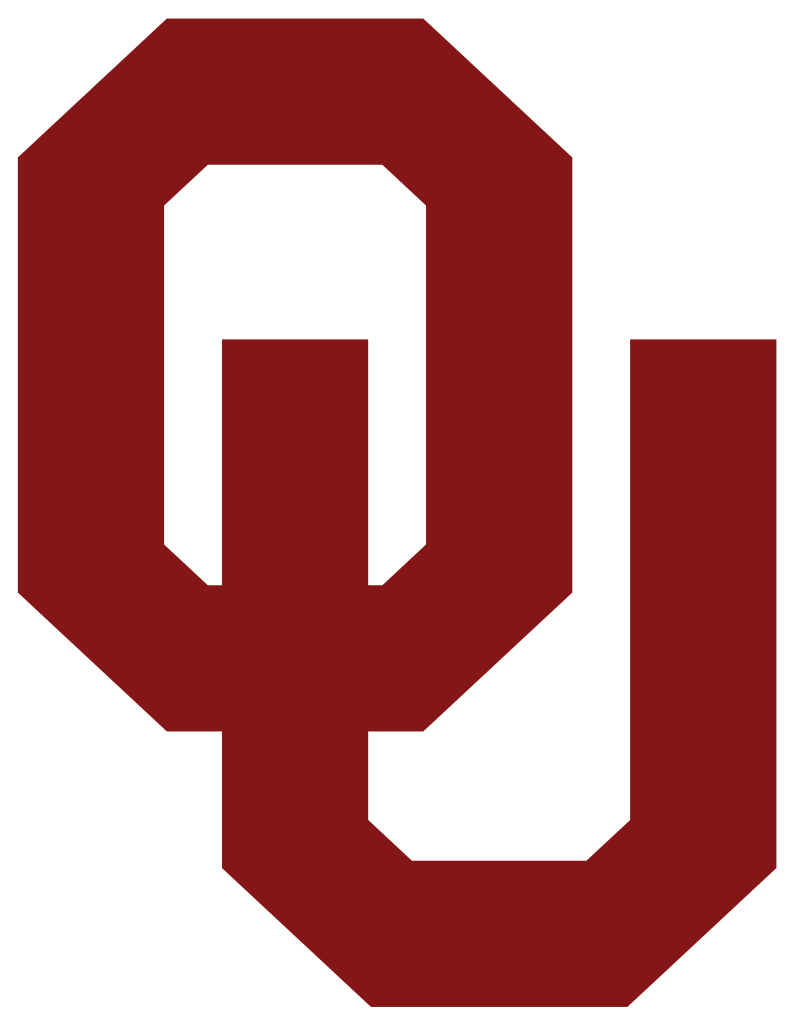 What is This Course About?
Explosive Half-Roll Play Action Shots
Different Variations of a Core Concept that show up on tape
     year after year
Creative Ways to Create One on One’s & Shots



What’s in This Course?
Protection Schemes utilized throughout the years
Frontside 1 Man Route Combos
Backside 1 Man Route Rules
Frontside 2 Man Route Combos
Backside 2 Man Route Rules
Complimentary/Trick Plays off of Base Concept
90 Cutups from a Seven Year Breakdown



Why Did I Make This Course?
Love Studying the Air Raid
Always want to find new ways to protect the QB
Changing the Launch point of the QB messes with Defenses
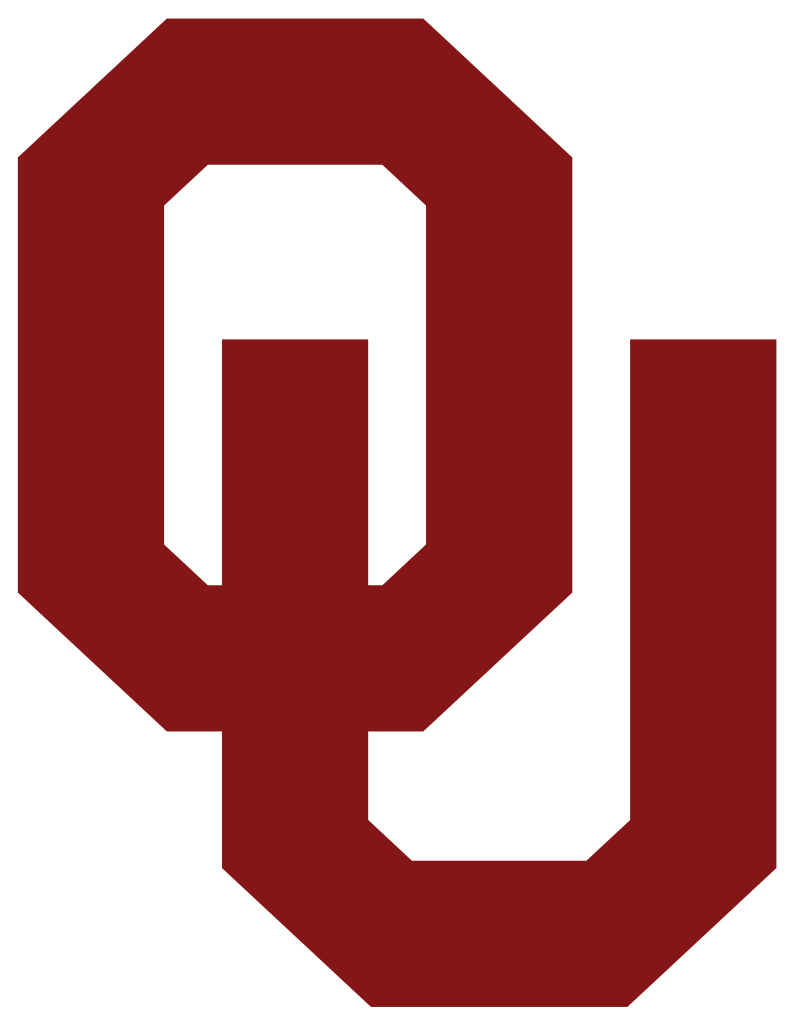 PASS PROTECTIONS
THREE PRIMARY PROTECTIONS WERE UTILIZED IN THE RUNNING OF THESE HALF ROLL PLAY ACTION PASSES.
THE EARLIEST ITERATION SEEMED TO BE SLAM, A ZONE BASED PROTECTION.
IN MORE RECENT YEARS THE TREND HAS BEEN TO INVOLVE A PULLING OL IN SOME CAPACITY.
SLAM LT
PST
ZONE REACH
PSG
ZONE REACH
ZONE REACH
OC
Y
ZONE REACH
BSG
Q
T
BST
ZONE REACH
PIN C-GAP DEFENDER
TE
MOD LT
PST
MAN #2
PSG
MAN #1
OC
SICKLE PULL (SECURE D-GAP)
Y
BSG
GAP DOWN
Q
T
BST
GAP DOWN
TE
PIN C-GAP DEFENDER
GAP LT
PST
GAP DOWN
PSG
GAP DOWN
OC
GAP DOWN
Y
BSG
SICKLE PULL (SECURE C-GAP)
Q
T
MAN #2
BST
TE
PIN C-GAP DEFENDER
CORE CONCEPT
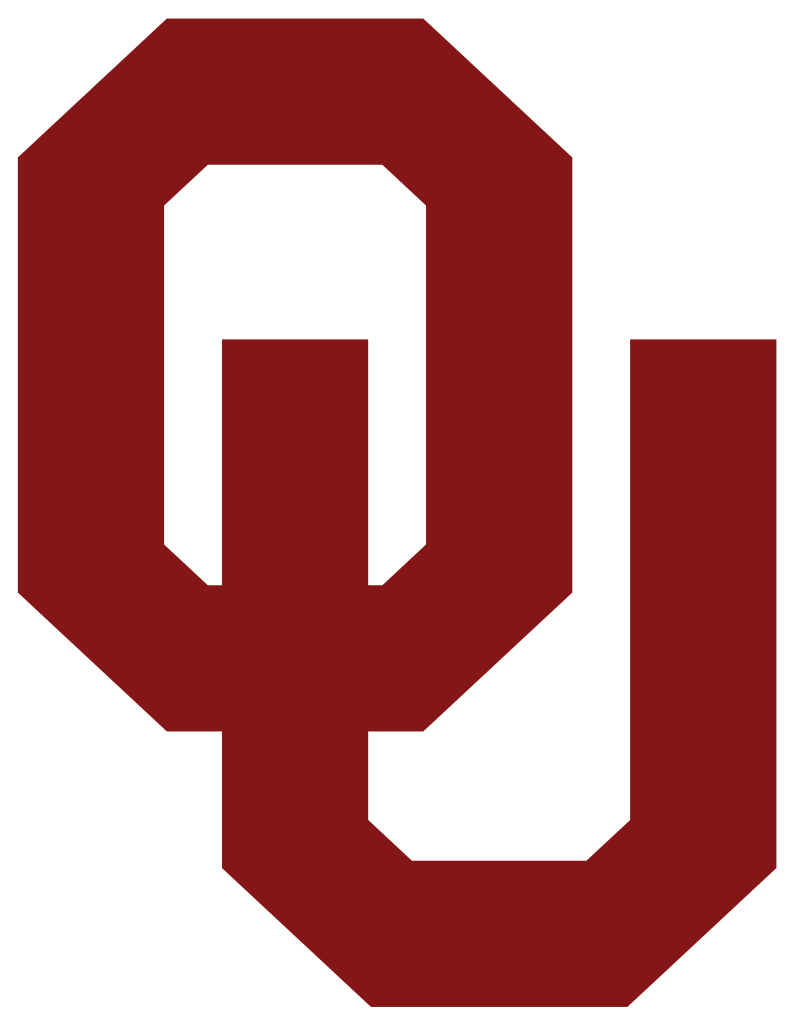 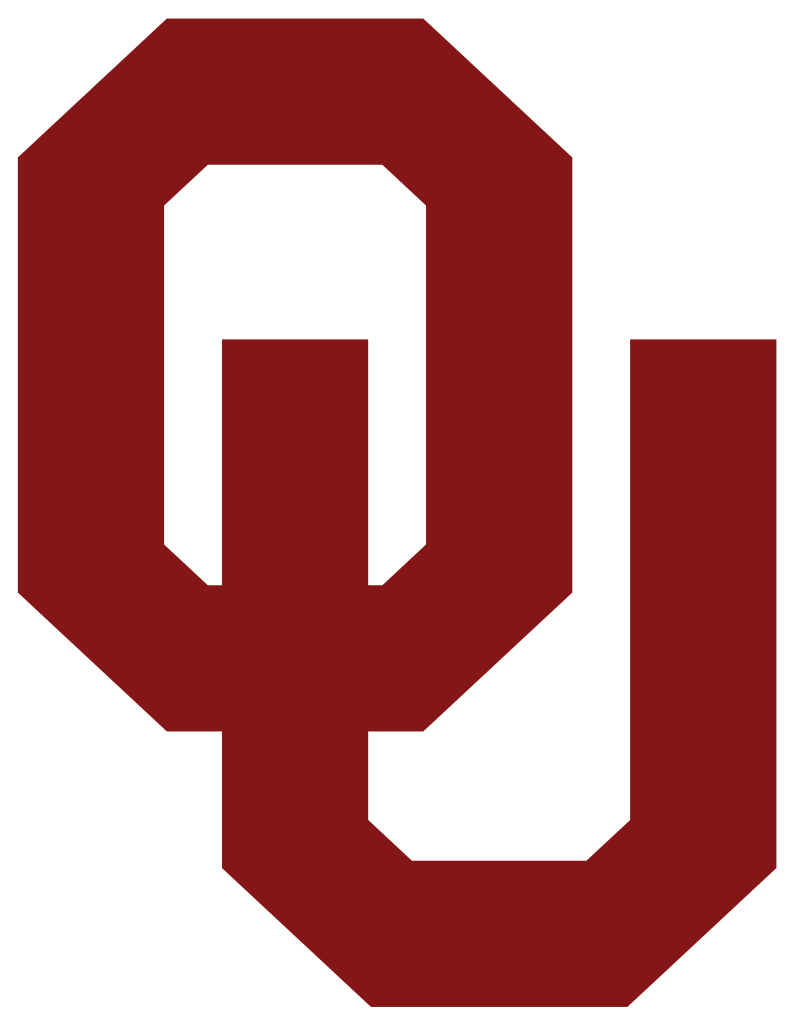 BACKSIDE 2-MAN RULES

BS#1 BIG POST
BS#2 BIG OVER
RB BLEED 




BACKSIDE 1-MAN RULES

BS#1 OVER (SPEED MENTALITY)
RB BLEED




QB ACTION

MESH WITH RB
BURST OUT OF MESH ON A LOSING ANGLE
SET HIPS TO TARGET 
PURE PROGRESSION
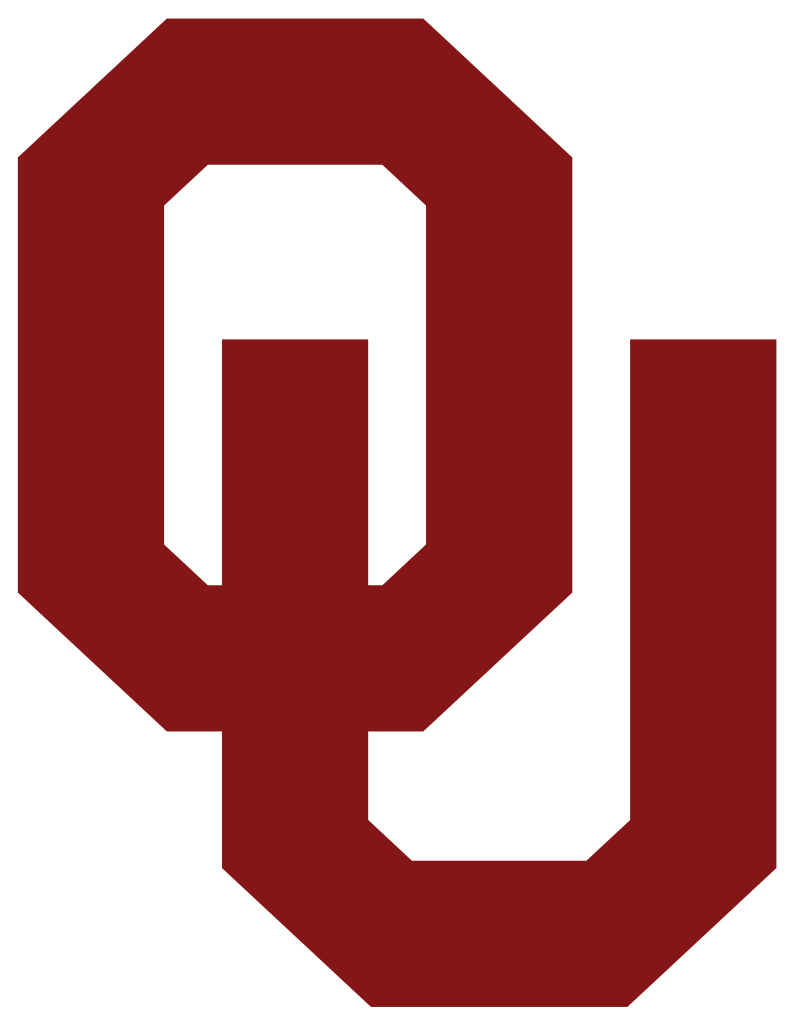 OKIE
FULL FIELD HALF ROLL ACTION PASS, WITH A ONE MAN ROUTE TO THE FIELD WITH POST-OVER WORKING FROM THE BOUNDARY.
QB LAUNCH POINT IS THE FIELD C-GAP.
CONCEPT NOTES

PRINCIPLE
F1 – WAHOO
F2 – SLAM
B1 – BIG POST
B2 – BIG CROSS
RB – BLEED


BASE FORMATIONS
2X2



VARIATIONS
DEFAULT SPREAD
TE WING
MOTION TO TIGHTEN F2
SPREAD RT SLAM LT OKIE
BASE
GONE SAF
BEND
4 0
4 0
BASE
CAPPED
MAN
5 0
5 0
CAPPED
B1
F1
BLITZ
B2
F2
4 0
4 0
Q
T
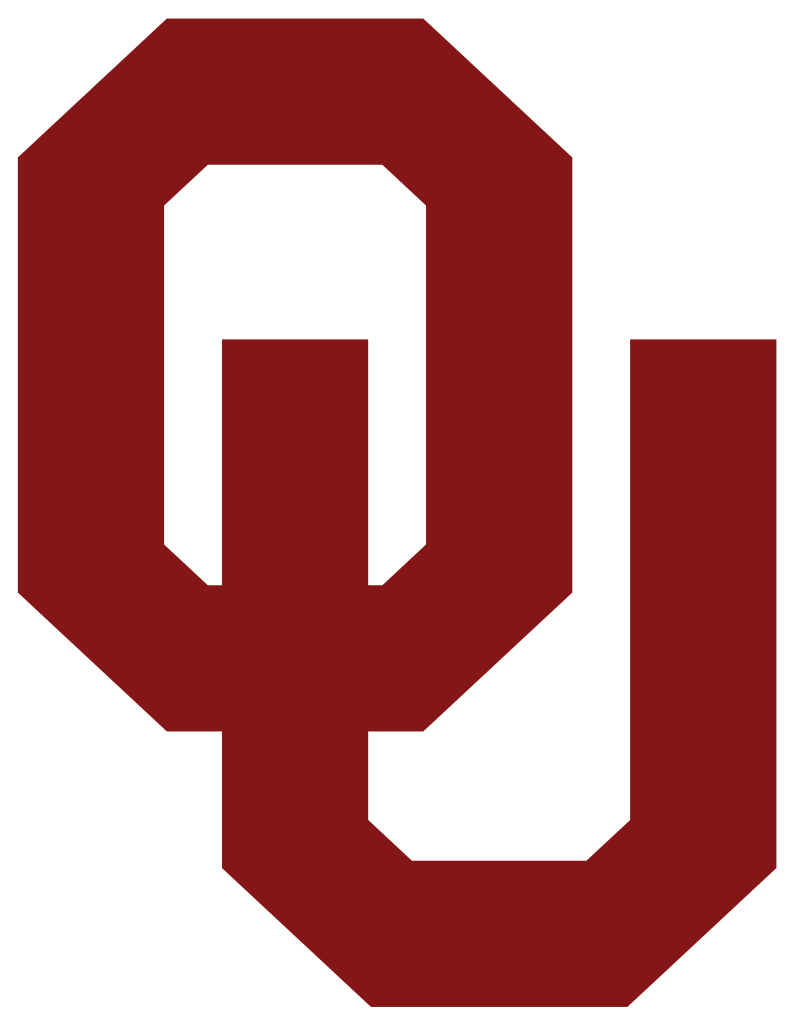 OKIE - OUT
FULL FIELD HALF ROLL ACTION PASS, WITH A ONE MAN ROUTE TO THE FIELD WITH POST-OVER WORKING FROM THE BOUNDARY.
QB LAUNCH POINT IS THE FIELD C-GAP.
CONCEPT NOTES

PRINCIPLE
F1 – OMAHA
F2 – SLAM
B1 – BIG POST
B2 – BIG CROSS
RB – BLEED


BASE FORMATIONS
2X1 (TE WING)



VARIATIONS
DEFAULT TE WING.
WILL SHIFT TE TO BEST ALIGN.
WILL MOTION FIELD OWR ACROSS BALL TO HIDE CUT SPLIT.
SPREAD RT SLAM LT OKIE OUT
BASE
GONE SAF
BEND
4 0
4 0
BASE
CAPPED
MAN
5 0
5 0
CAPPED
B1
F1
BLITZ
B2
F2
4 0
4 0
Q
T
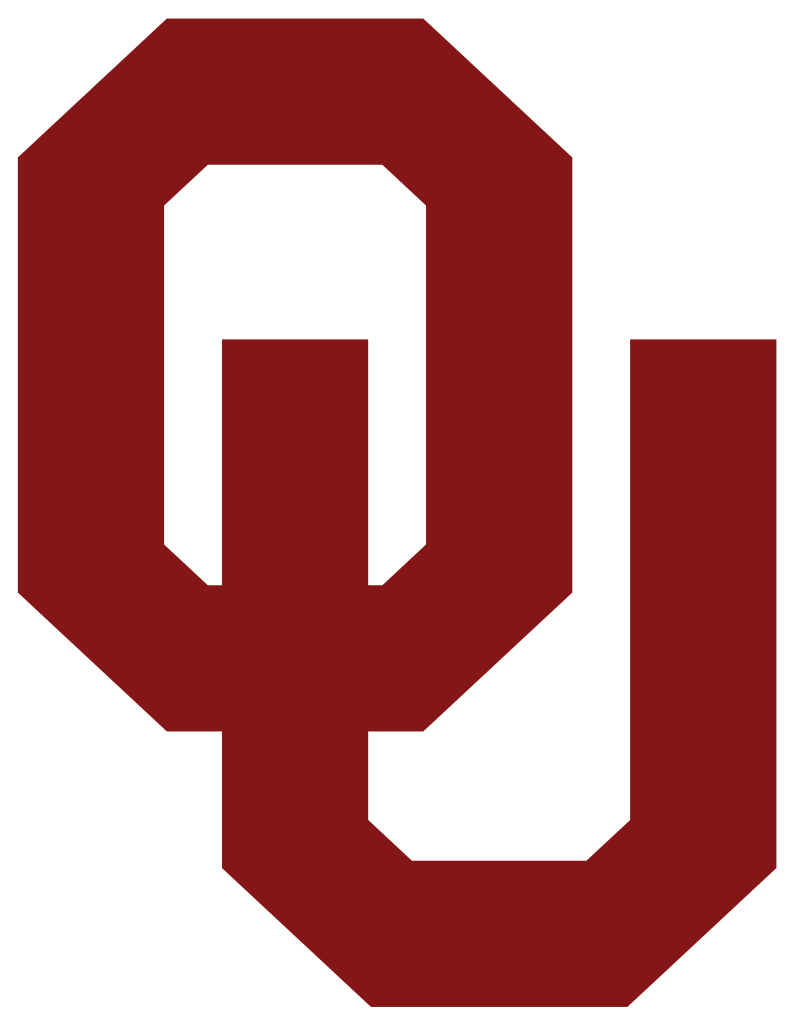 OKIE - COMEBACK
FULL FIELD HALF ROLL ACTION PASS, WITH A ONE MAN ROUTE TO THE FIELD WITH POST-OVER WORKING FROM THE BOUNDARY.
QB LAUNCH POINT IS THE FIELD C-GAP.
CONCEPT NOTES

PRINCIPLE
F1 – COMEBACK
F2 – SLAM
B1 – BIG POST
B2 – BIG CROSS
RB – BLEED


BASE FORMATIONS
2X2



VARIATIONS
DEFAULT SPREAD
TE WING
3WR SET W/ POST
SPREAD RT SLAM LT OKIE COMEBACK
BASE
GONE SAF
BEND
4 0
4 0
BASE
CAPPED
MAN
5 0
5 0
CAPPED
B1
F1
BLITZ
B2
F2
4 0
4 0
Q
T
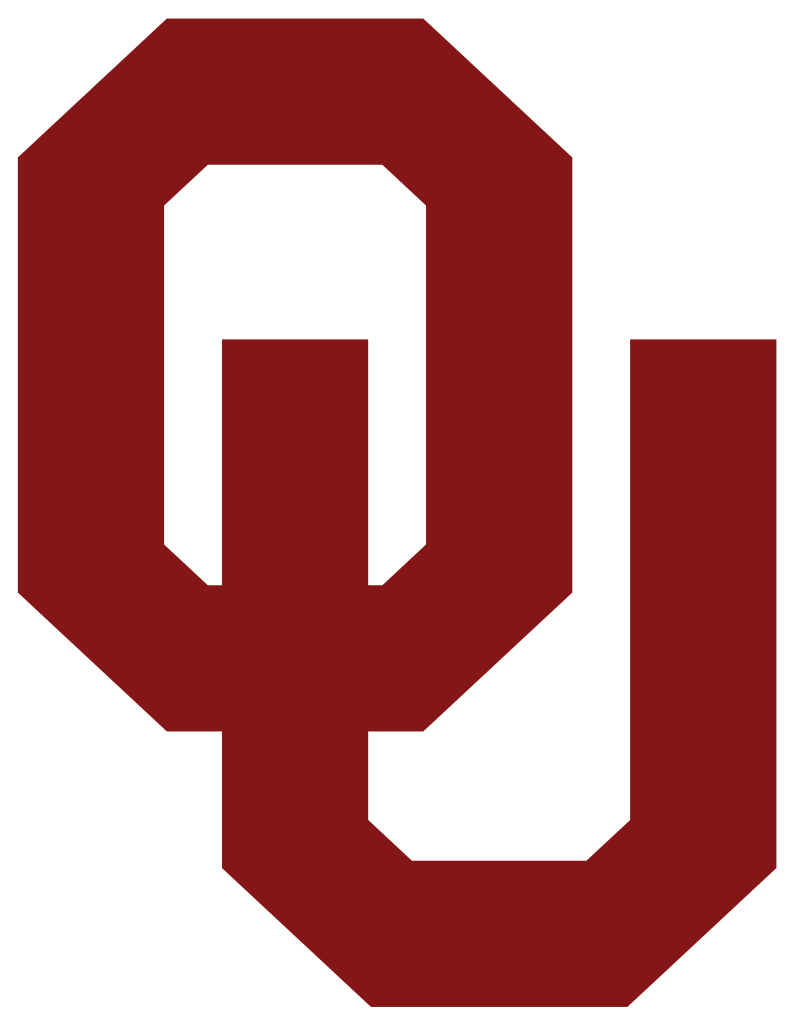 SOONER
FULL FIELD HALF ROLL ACTION PASS, WITH A TWO MAN SMASH COMBINATION TO THE FIELD WITH A BACKSIDE OVER WORKING FROM THE BOUNDARY WITH A SPEED ACROSS THE FIELD MENTALITY.
QB LAUNCH POINT IS THE FIELD C-GAP.
CONCEPT NOTES

PRINCIPLE
F1 – WAHOO
F2 – CORNER
F3 – SLAM
B1 – OVER
RB – BLEED


BASE FORMATIONS
3X1 (TE WING)



VARIATIONS
DEFAULT TE WING.
WILL SHIFT TE TO BEST ALIGN.
2-BACK SETS.
TRIO RT SLAM LT SOONER
4 0
4 0
MATCHED
5 0
5 0
CAPPED
B1
F1
F2
BLITZ
F3
4 0
4 0
Q
T
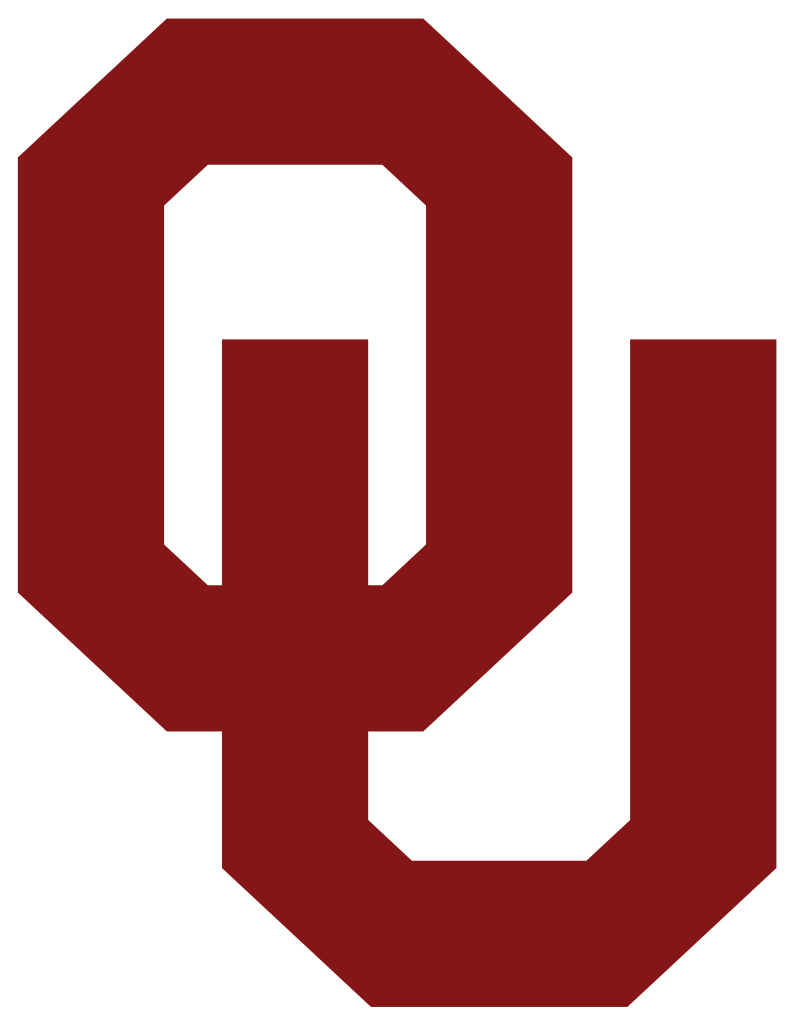 DEEP SOONER
FULL FIELD HALF ROLL ACTION PASS, WITH A TWO MAN DEEP SMASH COMBINATION TO THE FIELD WITH A BACKSIDE OVER WORKING FROM THE BOUNDARY WITH A SPEED ACROSS THE FIELD MENTALITY.
QB LAUNCH POINT IS THE FIELD D-GAP EXTENDED.
CONCEPT NOTES

PRINCIPLE
F1 – COMEBACK
F2 – DEEP CORNER
F3 – SLAM
B1 – OVER
RB – BLEED


BASE FORMATIONS
3X1 (TE WING)



VARIATIONS
ALWAYS UTILIZE A TE SHIFT/MOTION.
12P TE SOLO W/ TE BUMP MOTION.
TRIO RT SLAM LT DEEP SOONER
4 0
4 0
5 0
5 0
CAPPED
B1
F1
F2
BLITZ
F3
4 0
4 0
Q
T
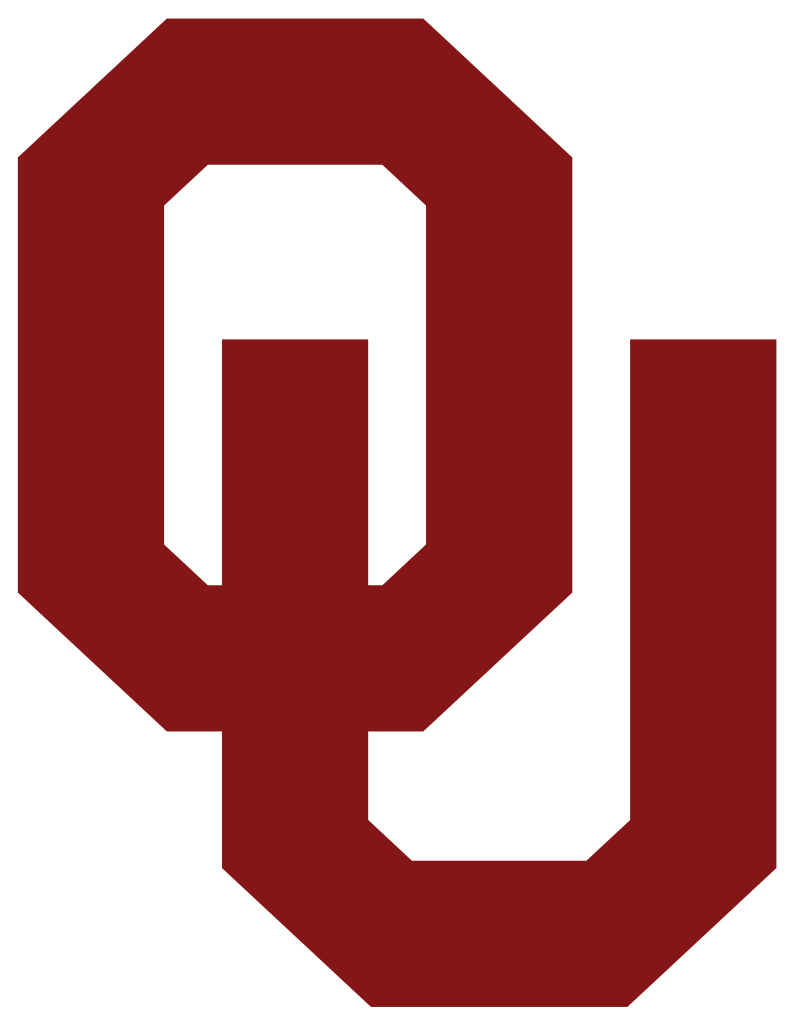 SOONER SNIPER
FULL FIELD HALF ROLL ACTION PASS COMPLIMENT TO TWO MAN SMASH, WITH FIELD SLOT RUNNING A CORNER-POST, WITH A BACKSIDE OVER WORKING FROM THE BOUNDARY WITH A SPEED ACROSS THE FIELD MENTALITY.
QB LAUNCH POINT IS THE FIELD C-GAP.
CONCEPT NOTES

PRINCIPLE
F1 – WAHOO
F2 – SNIPER
F3 – SLAM
B1 – OVER
RB – BLEED


BASE FORMATIONS
3X1 (TE WING)



VARIATIONS
DEFAULT TE WING.
12P DBL TIGHT.
TRIO RT SLAM LT SOONER SNIPER
BASE
BEND
4 0
4 0
5 0
5 0
CAPPED
B1
F1
F2
BLITZ
F3
4 0
4 0
Q
T
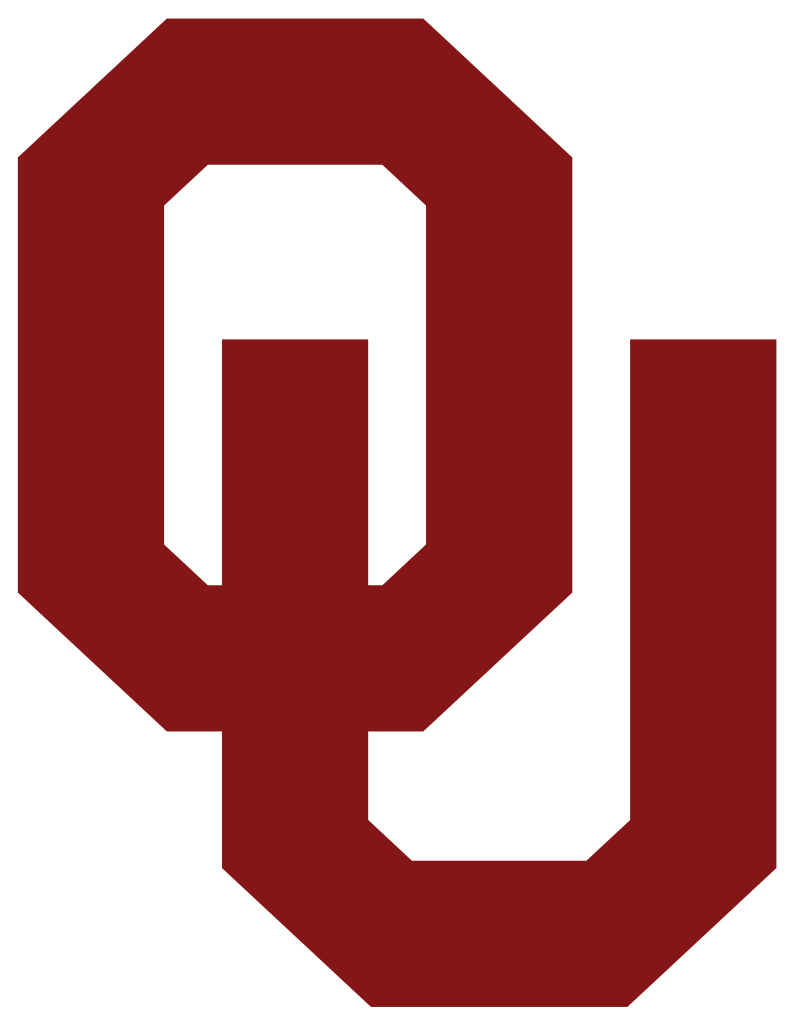 SOONER SAIL
FULL FIELD HALF ROLL ACTION PASS, WITH A TWO MAN SAIL COMBINATION TO THE FIELD WITH A BACKSIDE OVER WORKING FROM THE BOUNDARY WITH A SPEED ACROSS THE FIELD MENTALITY.
QB LAUNCH POINT IS THE FIELD C-GAP.
CONCEPT NOTES

PRINCIPLE
F1 – MOR
F2 – SAIL
F3 – SLAM
B1 – OVER
RB – BLEED


BASE FORMATIONS
3X1 (TE WING)



VARIATIONS
DEFAULT TE WING.
TRIO RT SLAM LT SOONER SAIL
4 0
4 0
5 0
5 0
CAPPED
B1
F1
F2
BLITZ
F3
4 0
4 0
Q
T
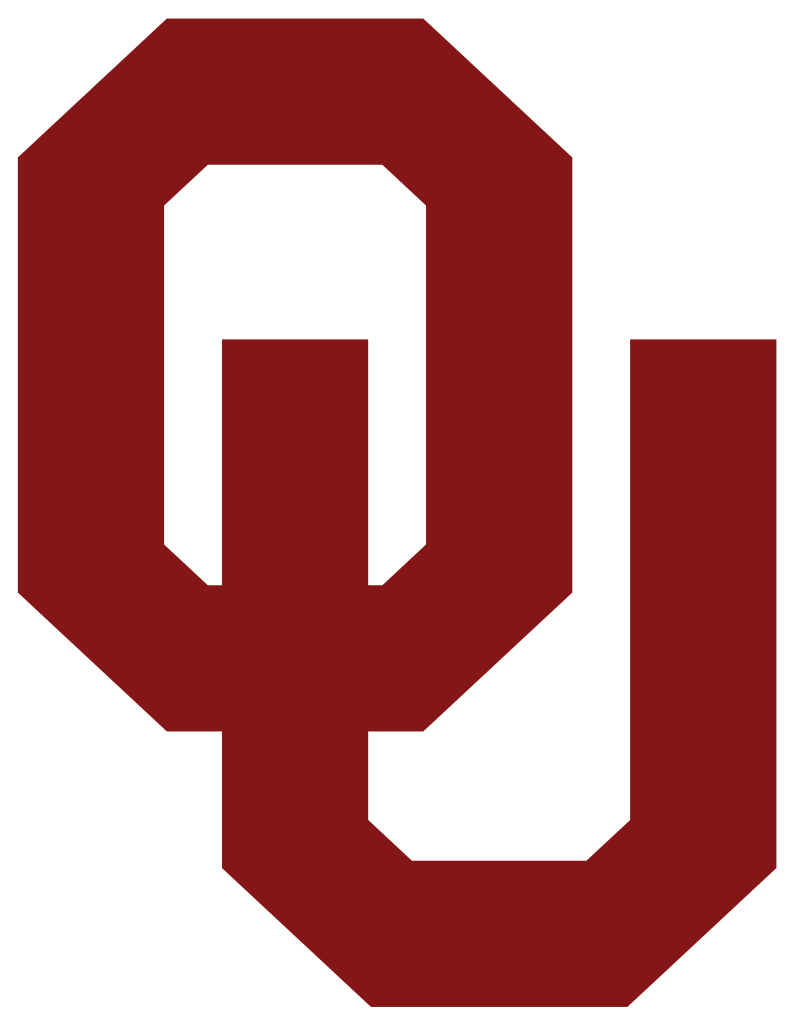 BOOMER
FULL FIELD HALF ROLL ACTION PASS, WITH A TWO MAN SMASH HOOK COMBINATION TO THE FIELD WITH A BACKSIDE PIPE WORKING FROM THE BOUNDARY.
QB LAUNCH POINT IS THE FIELD C-GAP.
CONCEPT NOTES

PRINCIPLE
F1 – WAHOO
F2 – DEEP WAHOO
F3 – SLAM
B1 – PIPE
RB – BLEED


BASE FORMATIONS
3X1 (TE WING)



VARIATIONS
DEFAULT TE WING.
WILL SHIFT TE TO BEST ALIGN.
BACKSIDE SLUGGO.
TRIO RT SLAM LT BOOMER
BASE
SLUGGO
4 0
4 0
5 0
5 0
CAPPED
B1
F1
F2
BLITZ
F3
4 0
4 0
Q
T
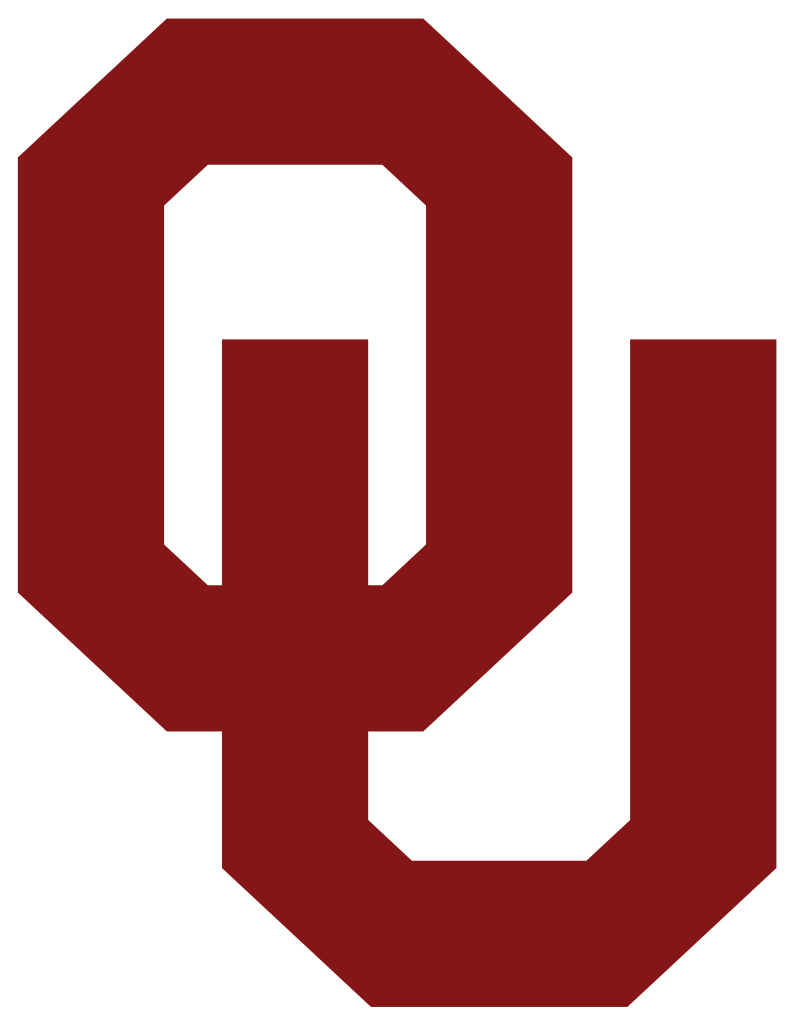 SOONER SCREEN
ROLL OUT SCREEN OFF OF HALF-FIELD POCKET ROLL OUT ACTION.
QB LAUNCH POINT IS THE FIELD C-GAP.
CONCEPT NOTES

PRINCIPLE
F1 – BLOCK
F2 – BLOCK
B1 – CROSS
B2 – BLUFF FLAT
RB – BLEED


BASE FORMATIONS
2-BACK SETS.



VARIATIONS
PRO RT SLAM LT SOONER SCREEN
4 0
4 0
5 0
5 0
CAPPED
B1
F1
BLITZ
F2
4 0
4 0
Q
B2
T
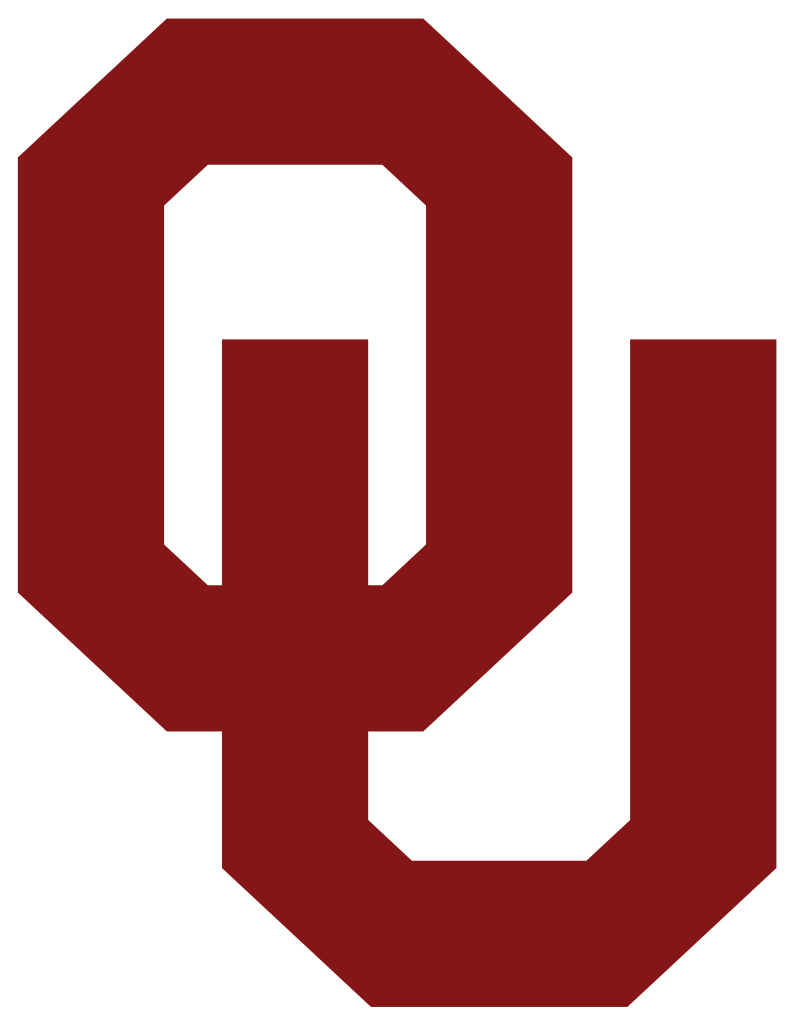 SOONER LEAK
ROLL OUT BOOTLEG THROWBACK OFF OF HALF-FIELD POCKET ROLL OUT ACTION.
QB LAUNCH POINT IS THE FIELD C-GAP.
CONCEPT NOTES

PRINCIPLE
F1 – BURST
F2 – FLAT
F3 – LEAK
B1 – OVER
RB – BLEED


BASE FORMATIONS
3X1 (TE WING)



VARIATIONS
DEFAULT TE WING.
TRIO RT GAP LT SOONER LEAK
4 0
4 0
5 0
5 0
B1
F1
F2
4 0
4 0
F3
Q
T